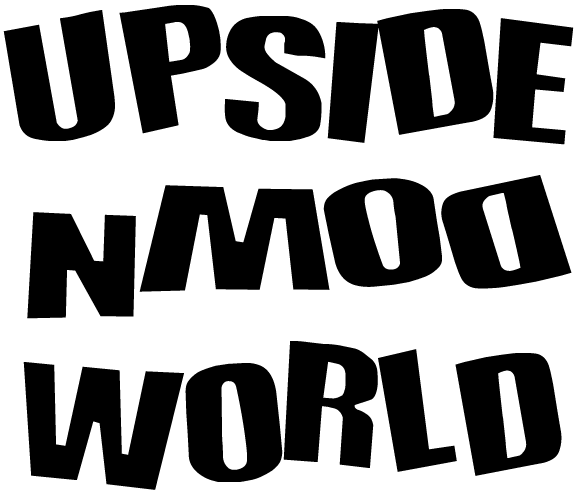 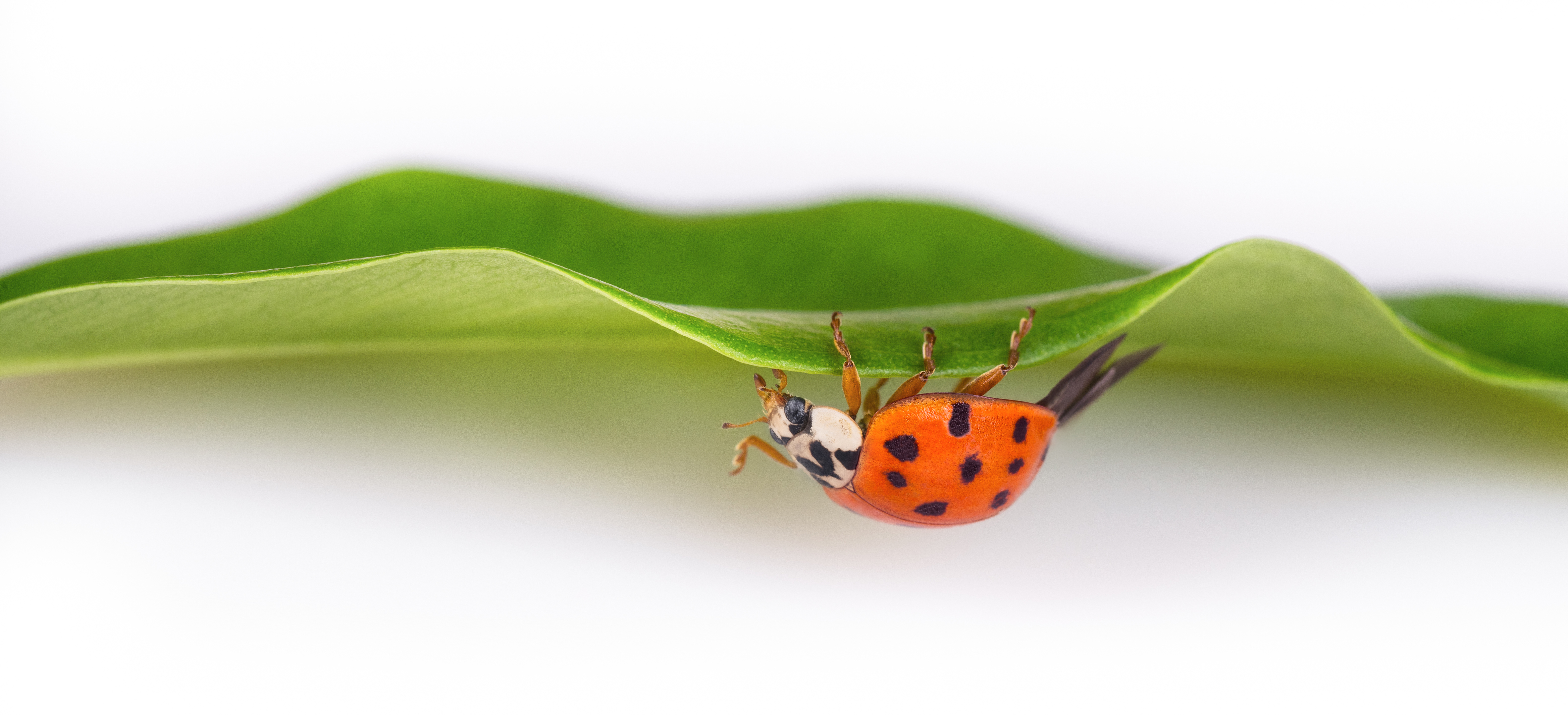 We will face times where we feel our world is upside down. It may not be major events but rather unexpected challenges….BIG ones or the culmination of many small ones.
How do we handle these interruptions?
Irritably?
Impatiently?
Angrily?
or
Gracefully?
Why do you feel this way?
Loss of control?
Change of normal?
Change of plans?
Romans 8:28
We should find comfort knowing God is in control. We don’t always understand what is happening or why, but we can find comfort.

He has a plan and He is sovereign.
We should be faithful because our difficulties may be His mercies, His protection, or His provision in disguise.
--Esther
--Joseph
Matthew 16:21-23
Peter rebukes Jesus because he did not like the thought of Jesus’ death. Jesus sharply rebukes Peter.

In the middle of hearing the bad news, Jesus wanted Peter to see the bigger picture….not focus on the earthly.
2 Corinthians 12:7-10
Paul’s thorn in the flesh taught him to rest in God’s grace and to glory in God’s strength.

In the middle of life’s chaos, we need to do the same.
Can you think of a time in which God used a topsy-turvy situation to draw you closer to Himself?
1 Samuel 17
The unusual situation with Goliath occurred for the deliverance of the Israelites from the Philistines.
But more importantly, that ALL the earth would know that there is a God in Israel. 

God wants His name to be exalted!
Job 1-2 and 38
God is teaching Job there are things and situations man simply cannot understand. 

His thoughts are not our thoughts.
His ways are higher and better than ours.

When we don’t understand, we choose to trust.
The Solid Rock
When darkness seems to hide His face, I rest on His unchanging grace; 

In every high and stormy gale, my anchor holds within the veil.
His oath, His covenant, His blood support me in the whelming flood;

When all around my soul gives way, He then is all my hope and stay.
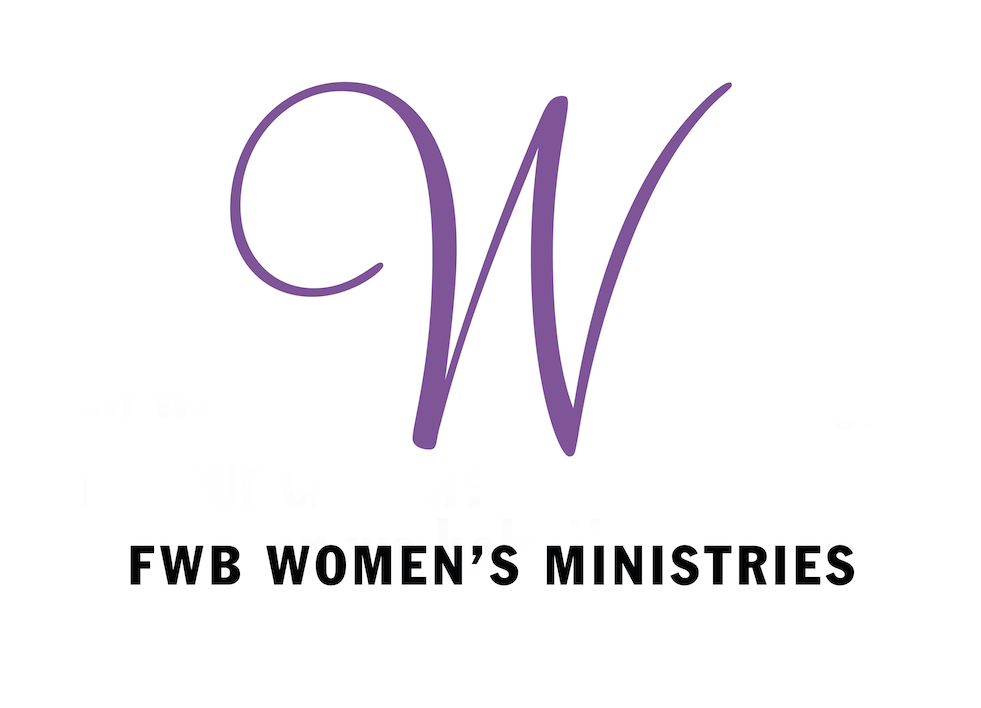